SUBMITTING APLICATIONS IN THE COMPETENT AUTHORITY PORTAL
Select hyperlink: https://portal.phmsa.dot.gov/ and go through the screens.
Login to the Portal using your Username and Password.
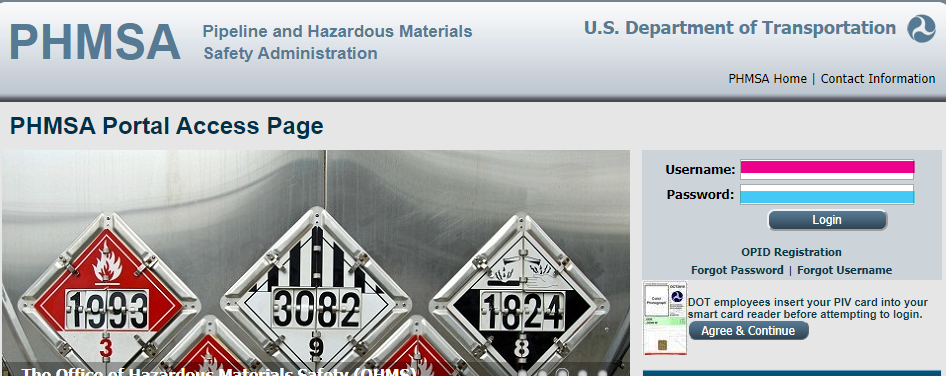 Read the Disclaimer.  If you agree, click “Okay”
Left side of the page select: Hazmat Home
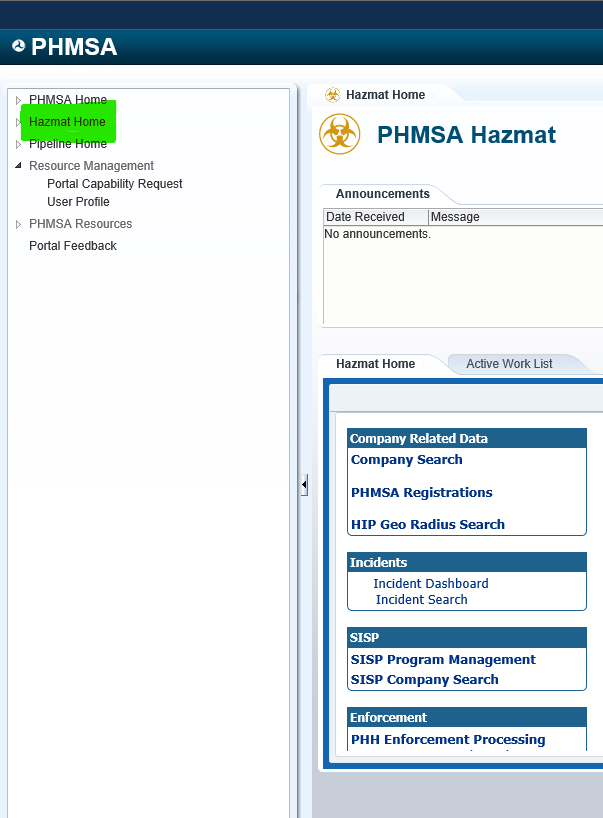 Under Hazmat Home select:  Competent Authority
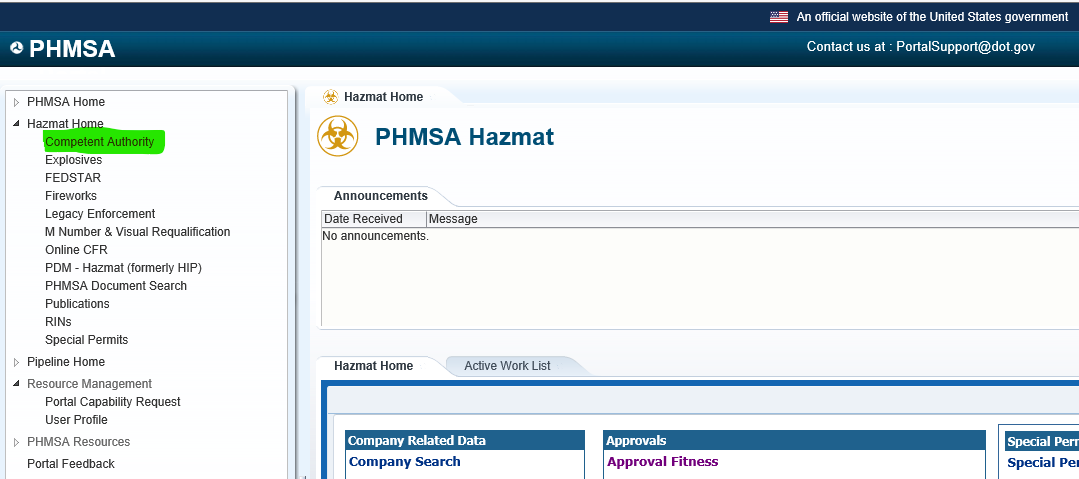 To the slight right side under “My Worklist” Click: Actions and a dropdown list will appear
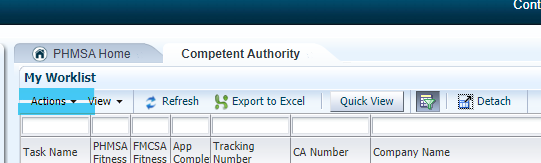 Select: Create New Application
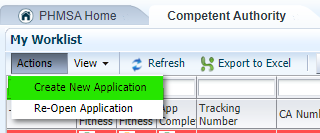 The Portal want you to identify your Application Type.Click the dropdown list and select your Application Type.
After selecting your Application Type, click Continue.
Next, select your Request Type
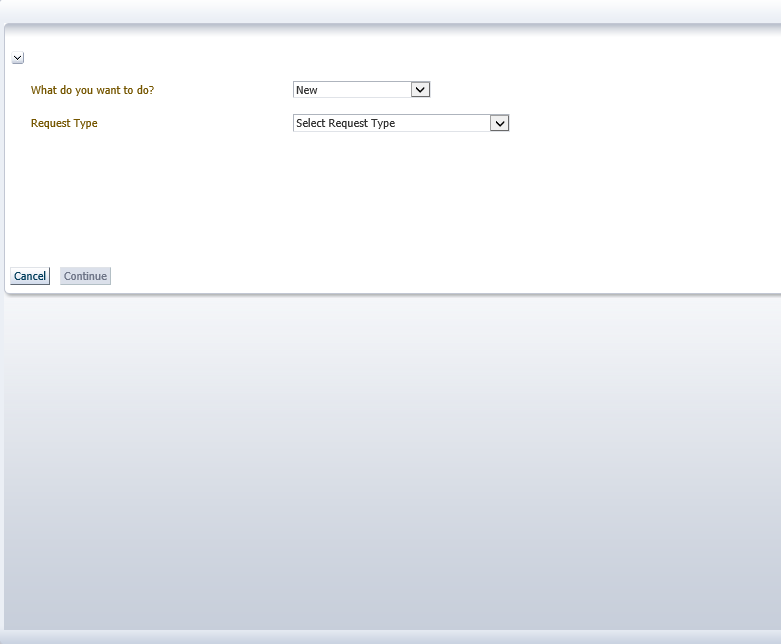 Selecting Request Type
Next, enter your company name in “Get Applicant Company Info” if you have an approval. If you are a new applicant, select “Enter a New Applicant Company”.
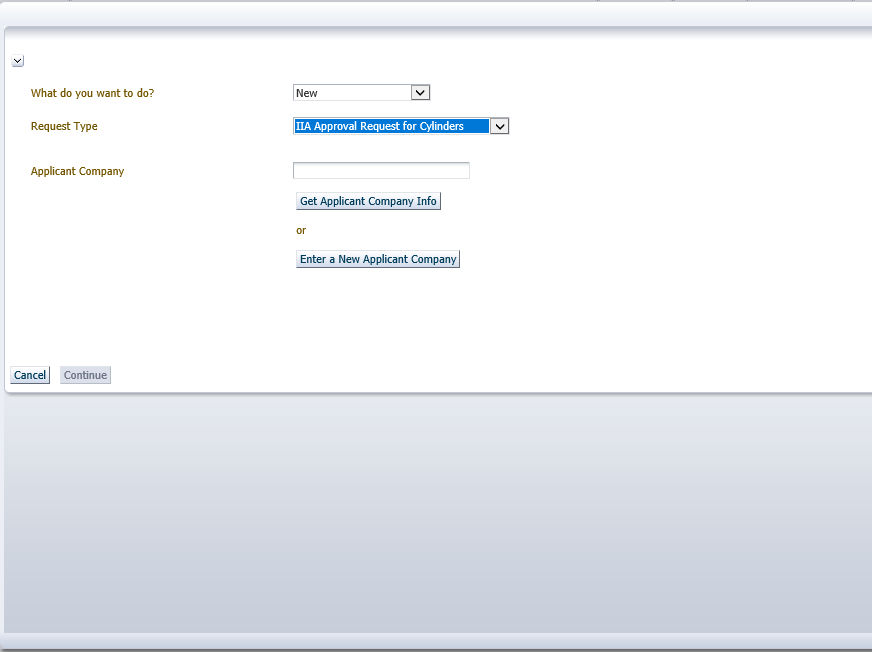 Complete the Company Information section.
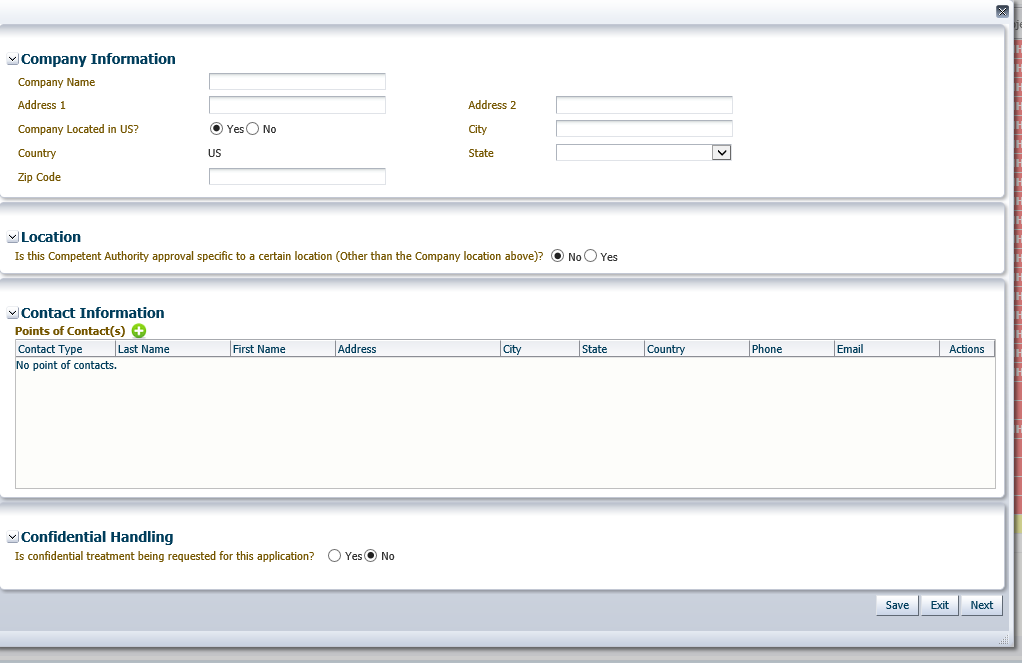 1st- select the green “+” if your company is located outside of the United States.2nd – complete the Contact Information section by clicking the green “+”.
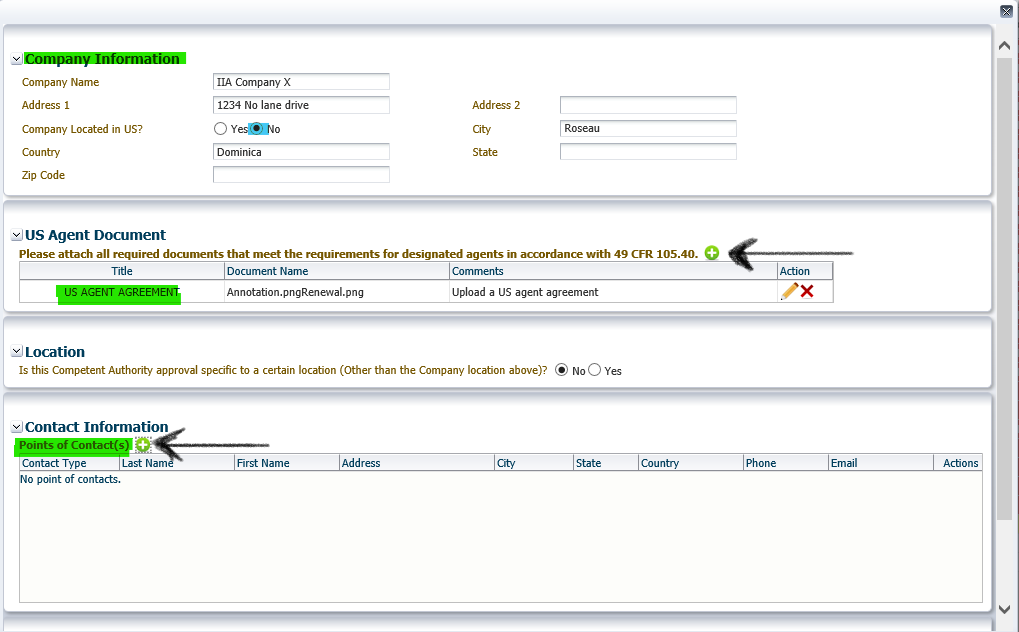 Enter your information for Point of Contact.
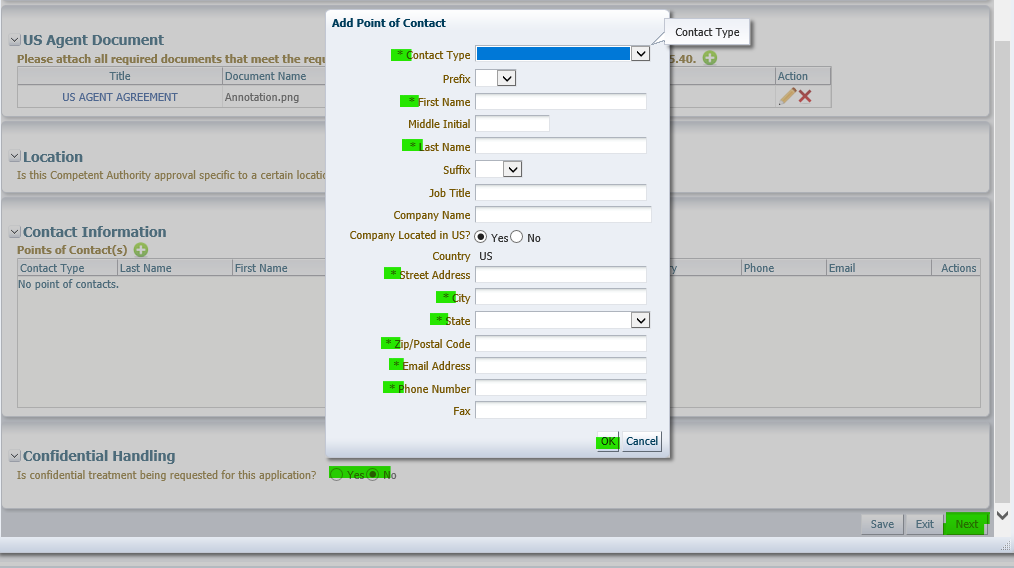 This page is asking for your submittal date and information relating to manufacturing cylinders.
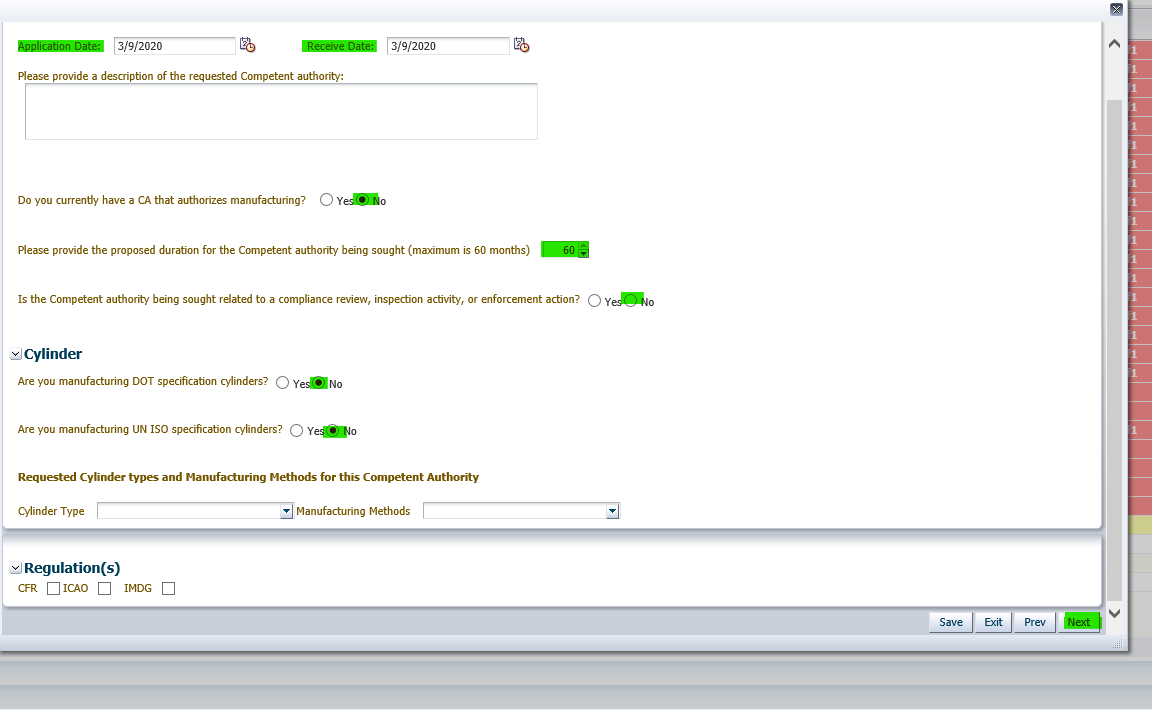 This section is for adding your documents.  Select the green “+”.
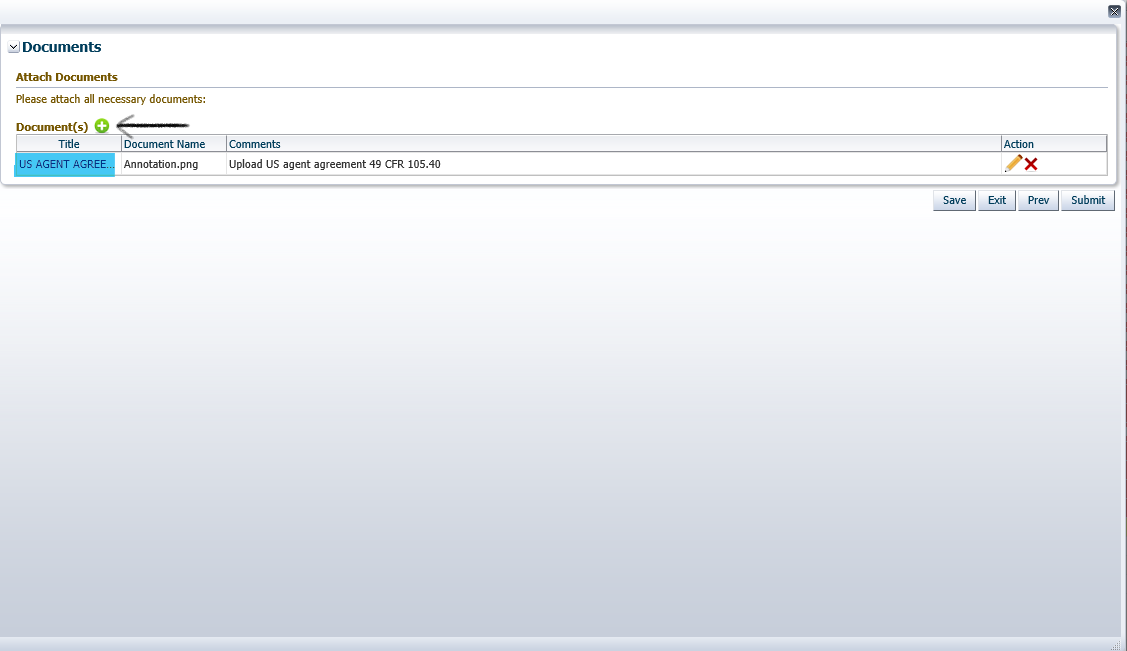 After selecting the green “+”, the Portal want you to select a title for your uploaded documents.
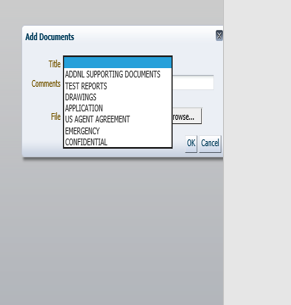 Click the Browse tab to upload your documents from the location you have saved them to previously.
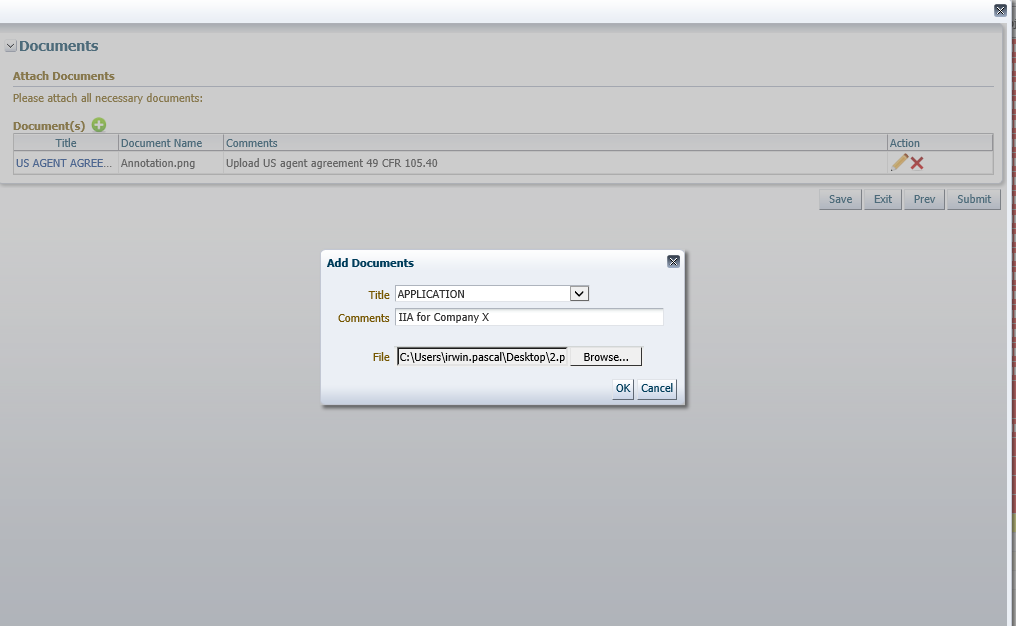 The Portal is asking if you are finish and ready to submit your application.
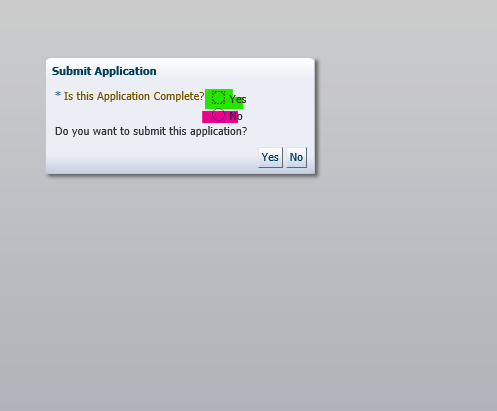 If yes was selected, you will see your specific Tracking Number for your application.  Press “ok” – you have completed the process.
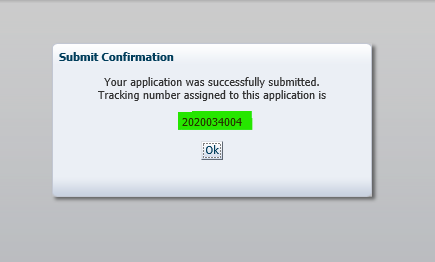 If “No” was selected, your application will go to Edit App until it is finalize.
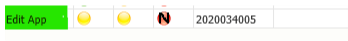 Submitting Applications
‘Must have’ in any application.

Completed IIA application 
	(information required §§107.705, 107.803 of 49 CFR).

Modification / manufacturer: clearly state what is being sought, Letter of recommendation from IIA, comparison tables, review drawings for completeness and stamped with IIA stamp.